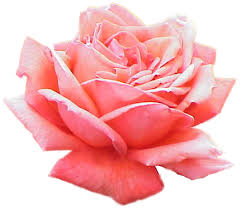 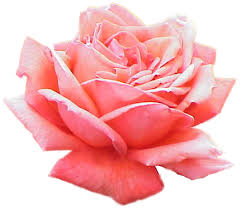 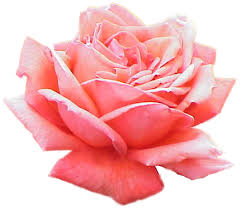 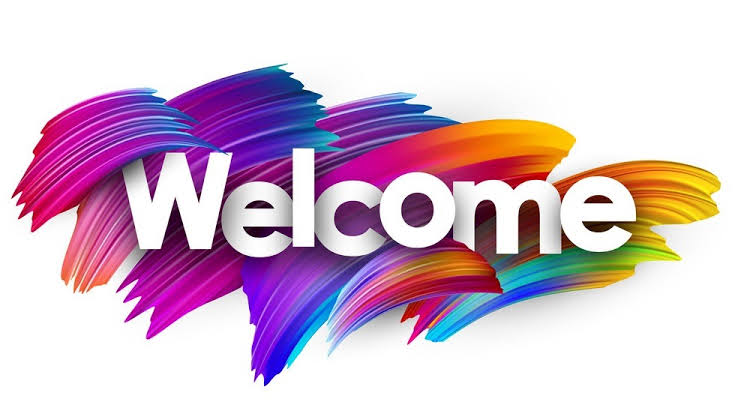 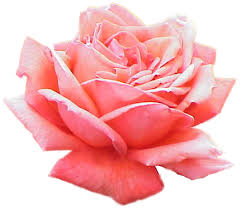 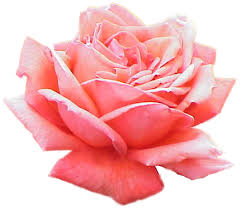 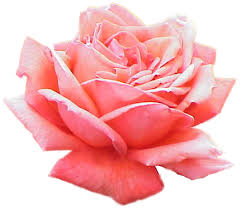 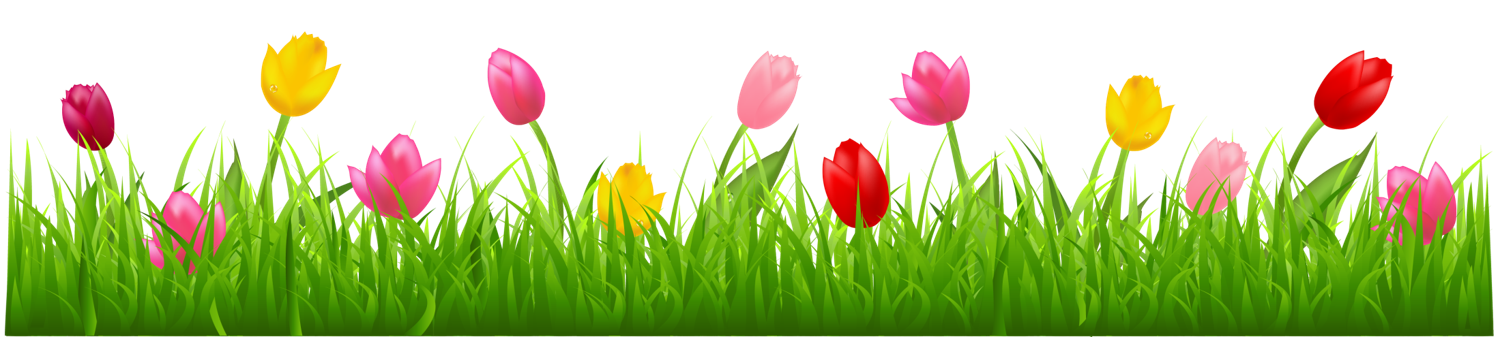 Presented by
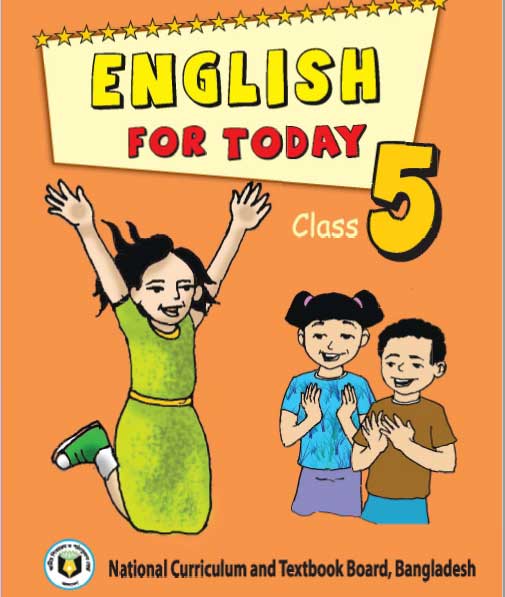 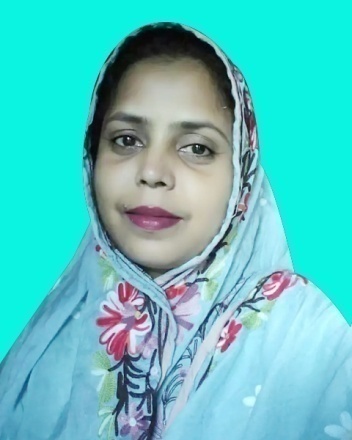 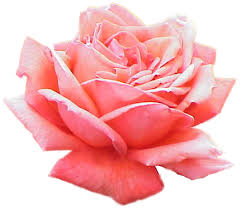 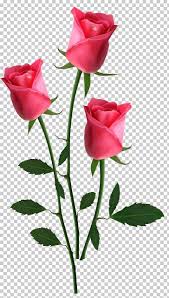 Class: Five
Subject: English
Unit: 21(It was a great day)
Lesson: Last -----our tents.
Time: 45 minute
Mira Rokeya Khatun
(Assistant teacher)
Rarishal govt.primary school.
Lakhai, Habigonj.
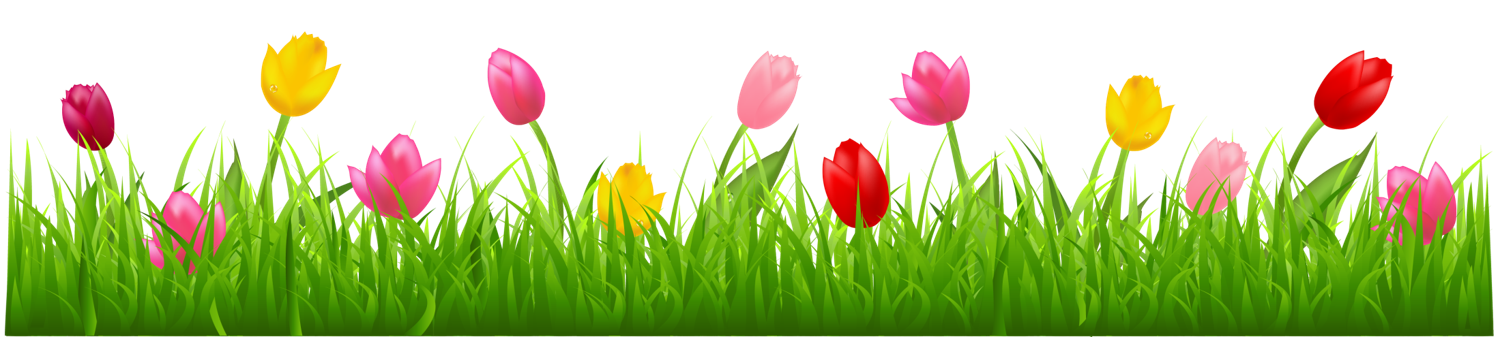 Learning outcomes
tBy end of the lesson students will be able to --
1.  Read the text with correct pronunciation, 
       spelling and intonation.
1
2
2. Make sentences by using words.
3. Write a short paragraph by answering a set of 
     questions
3
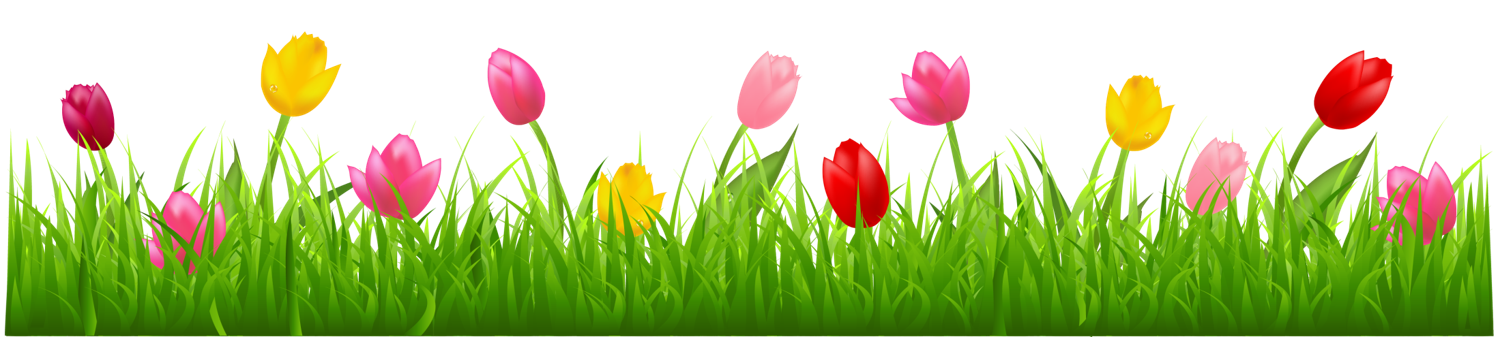 Let’s watch a video.
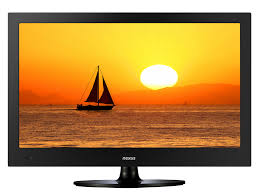 Click here to watch  video.
Discuss with students about video.
Do you understand what may be our today’s lesson?
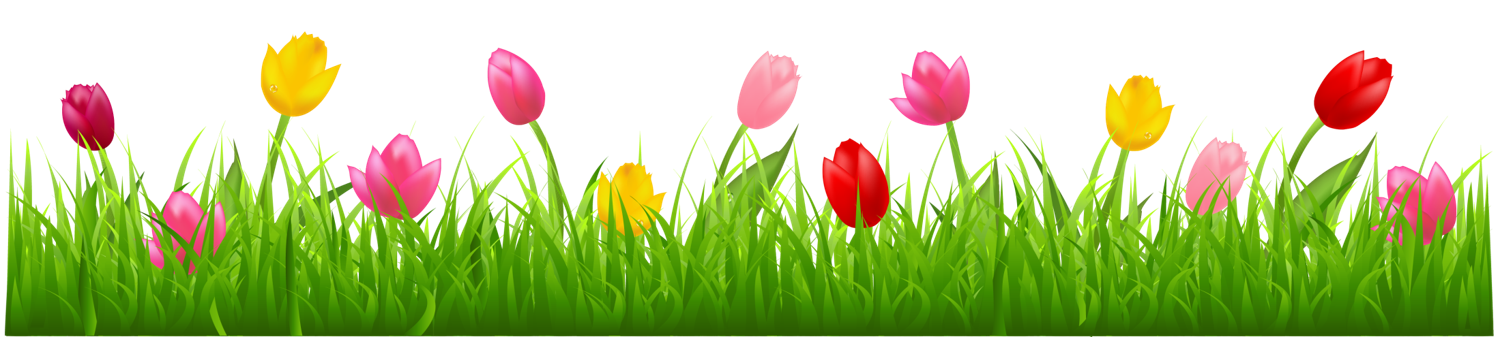 Our today’s lesson
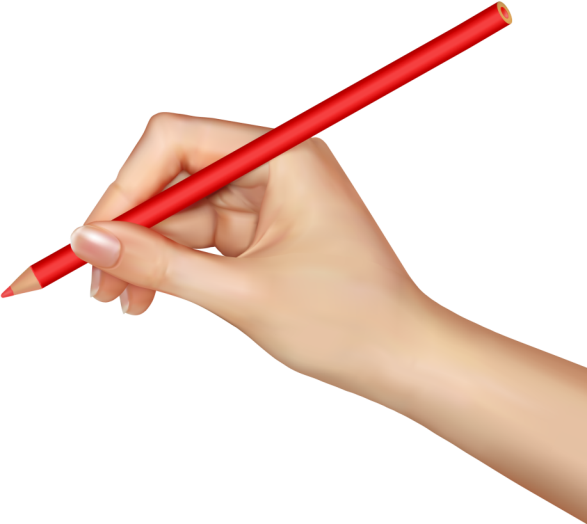 It was a great day
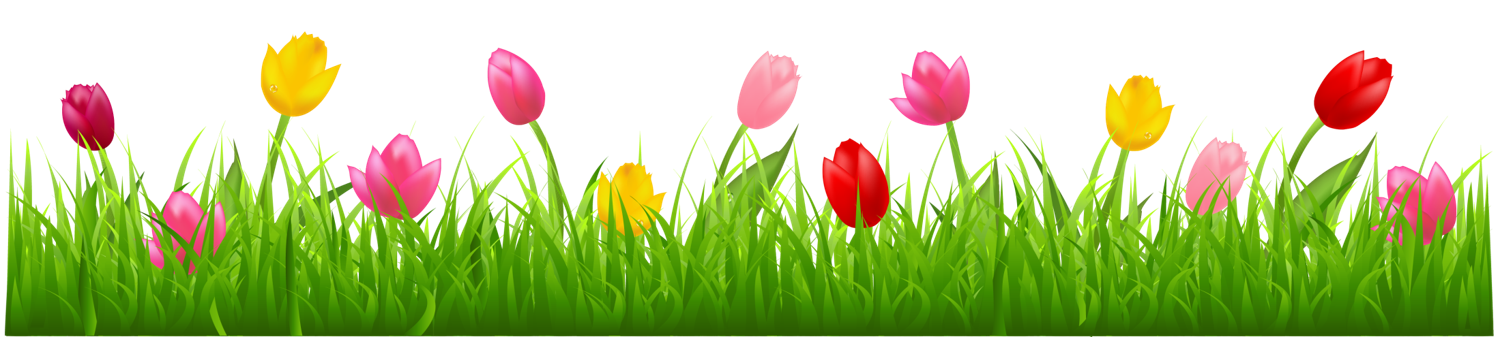 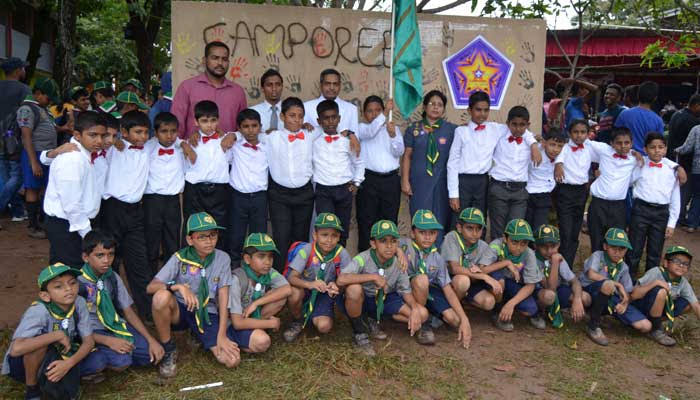 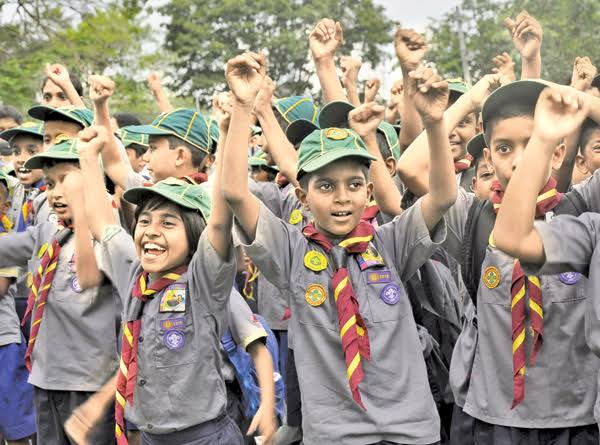 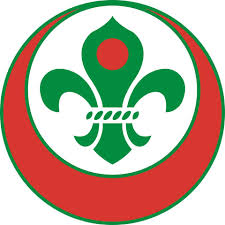 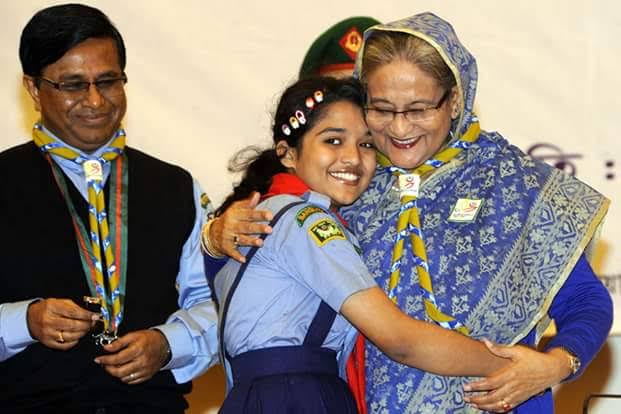 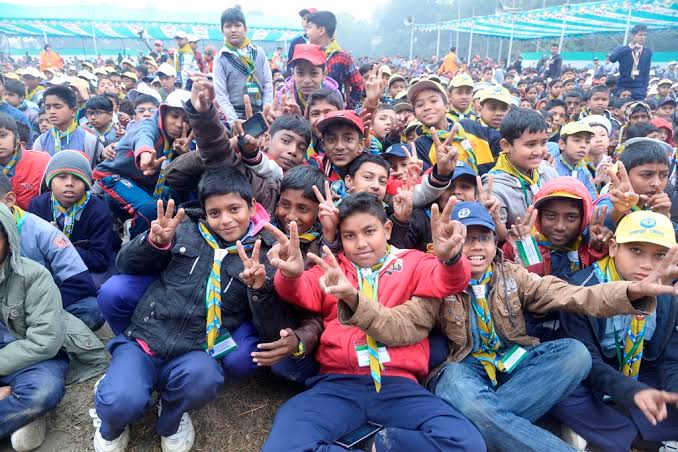 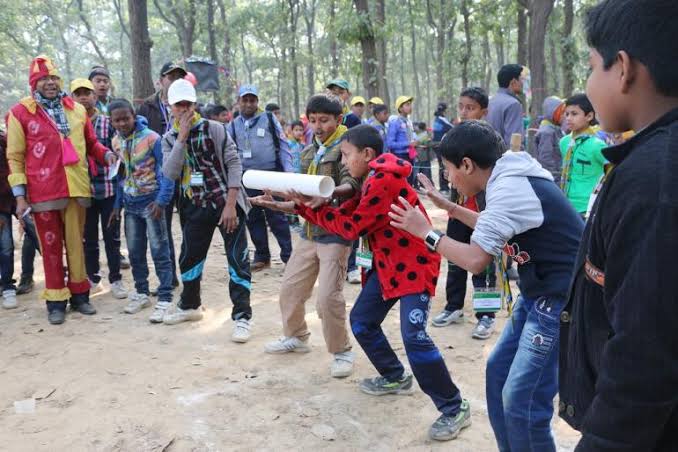 Cub camporee
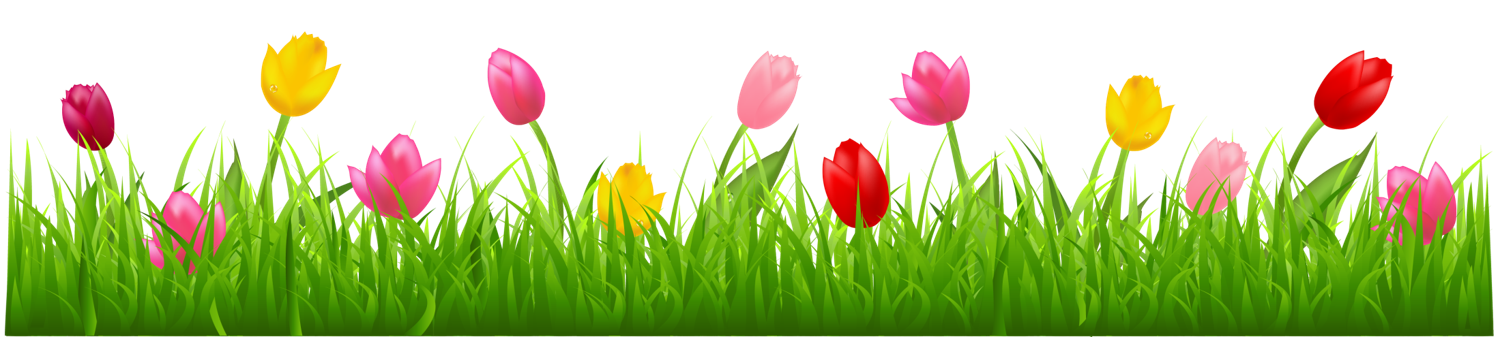 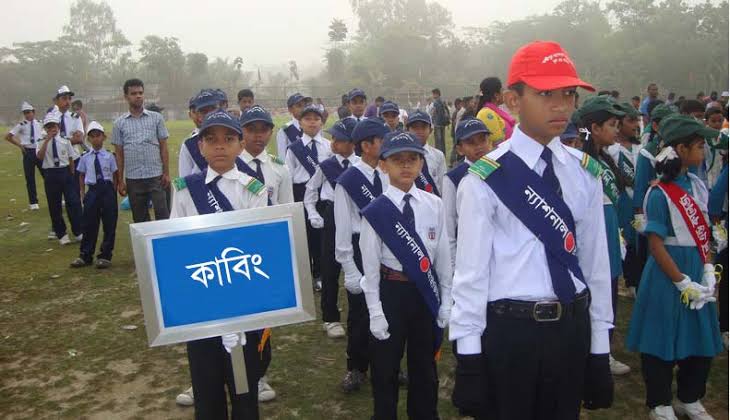 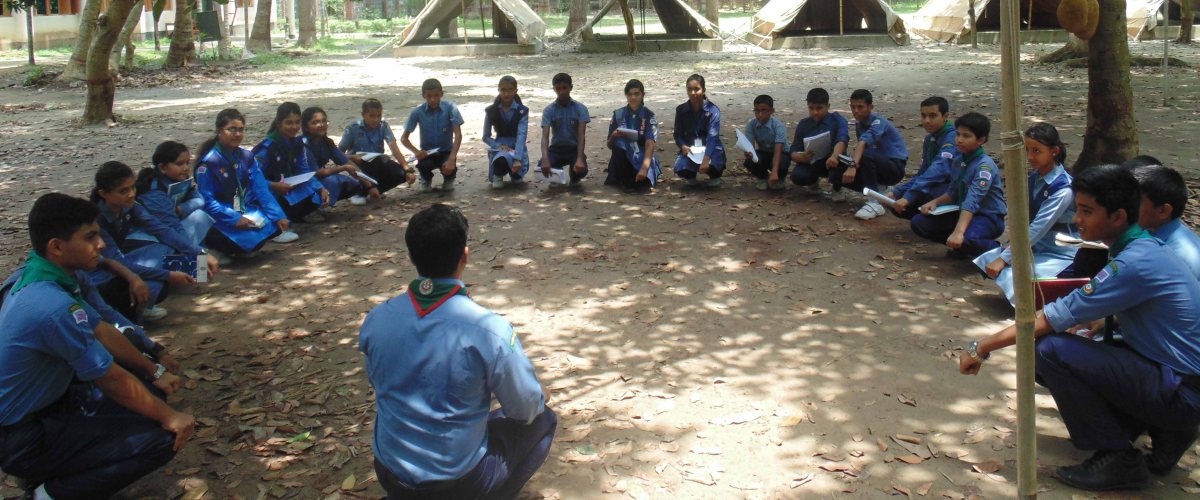 Cub camporee
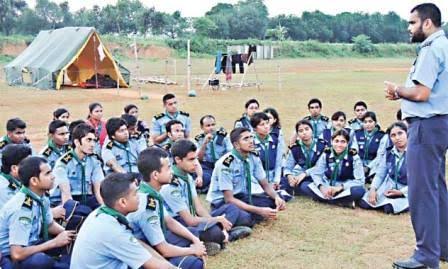 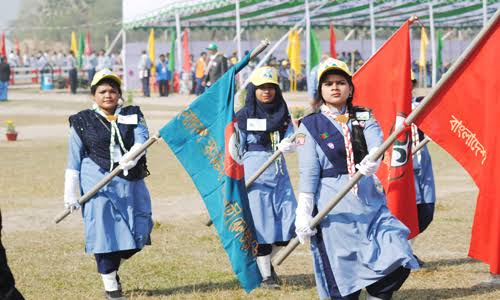 Last January I went to a cub camporee.
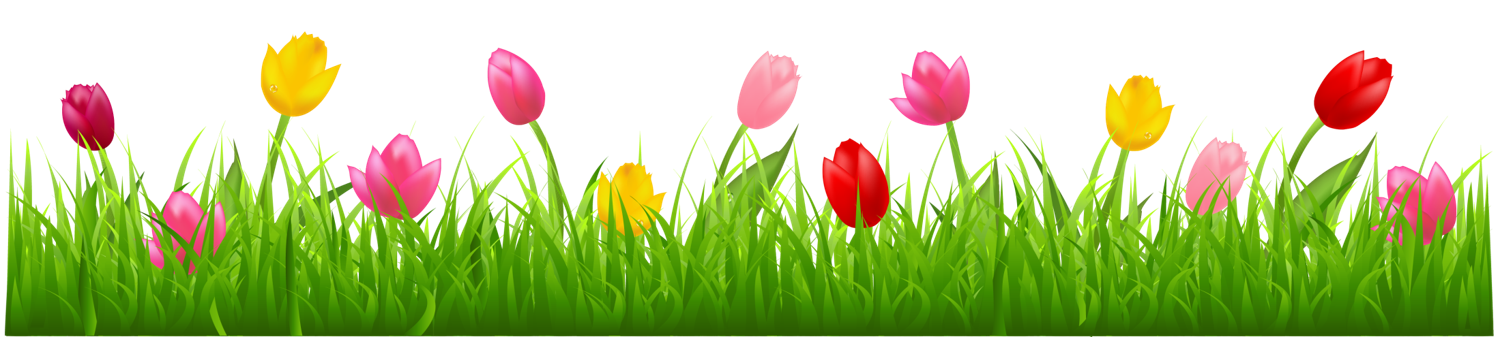 What is cub camporee?
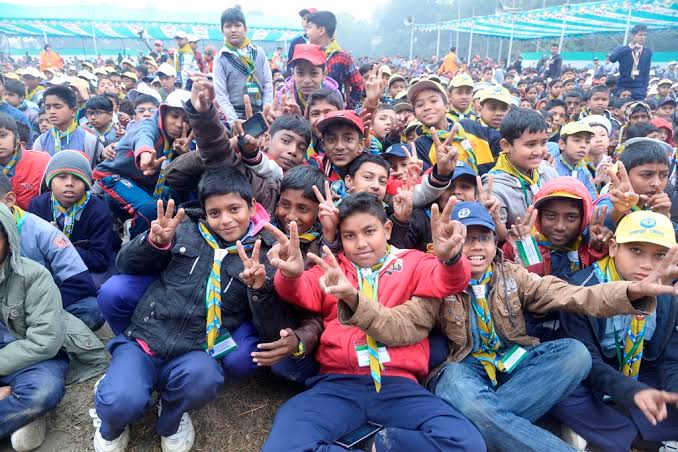 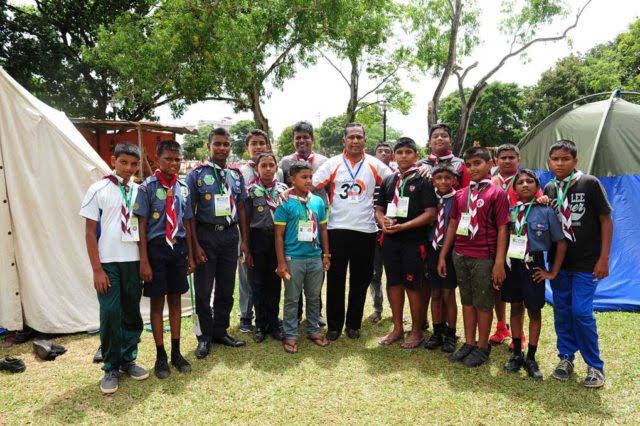 A camporee is a gathering of cubs from different parts of Bangladesh.
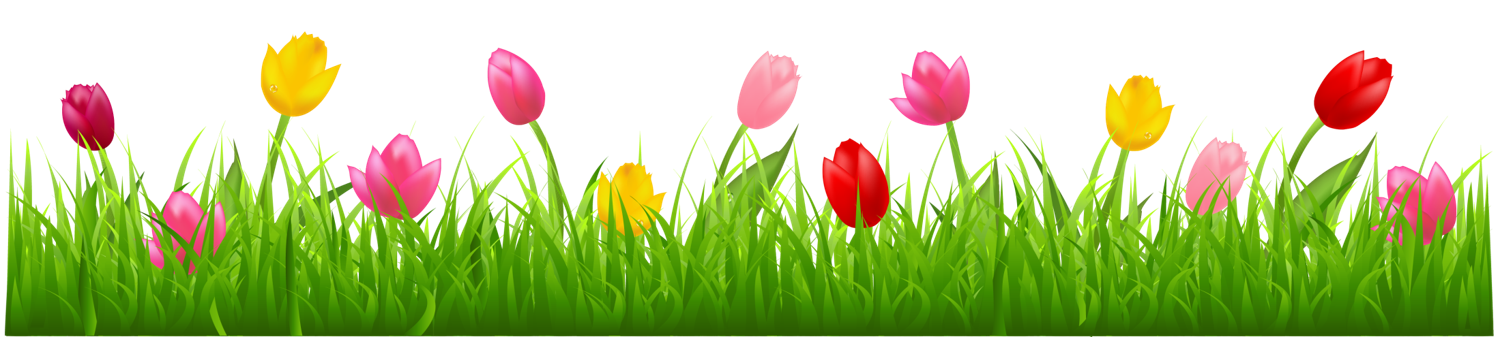 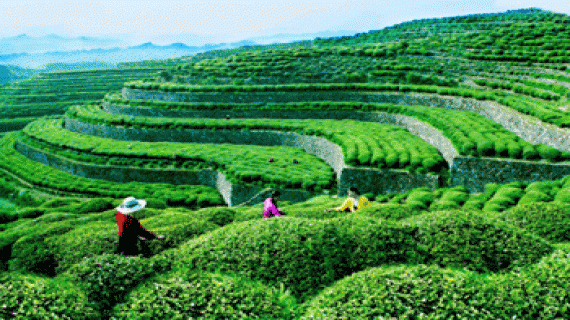 Sreemangal
Do you know the place?
The cub camporee took place in Sreemangal under Moulvibazar district.
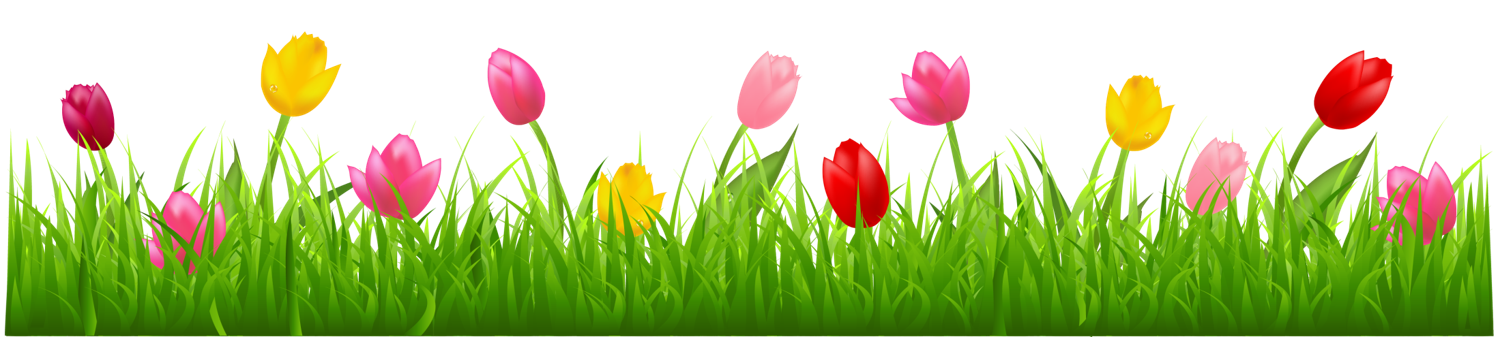 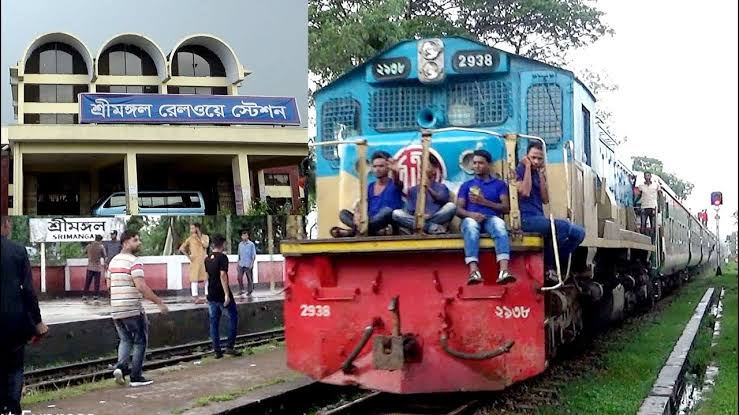 To get there, we travelled from Dhaka to Sreemangal by train.
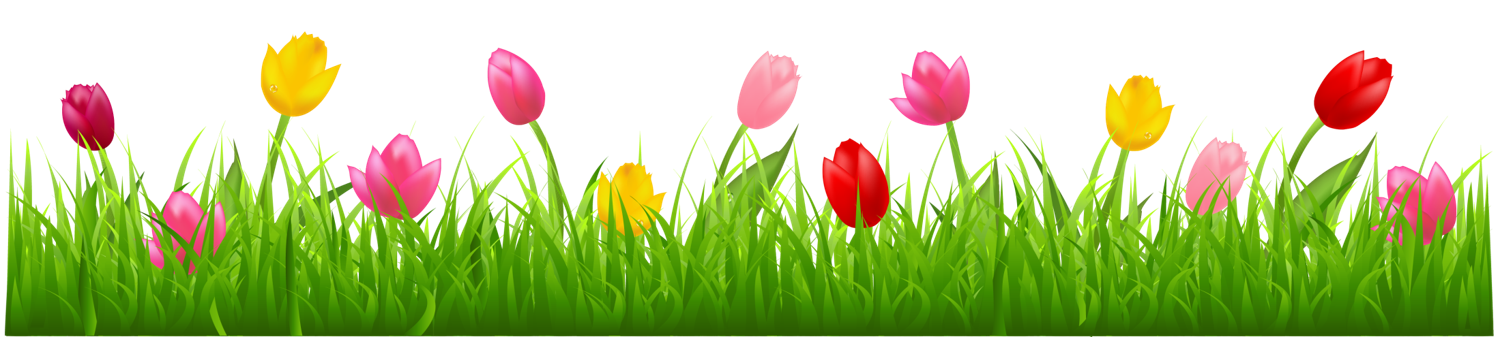 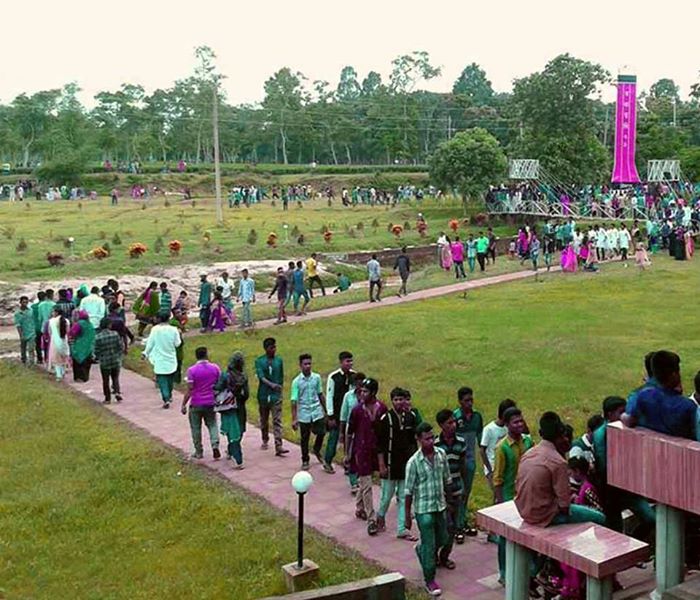 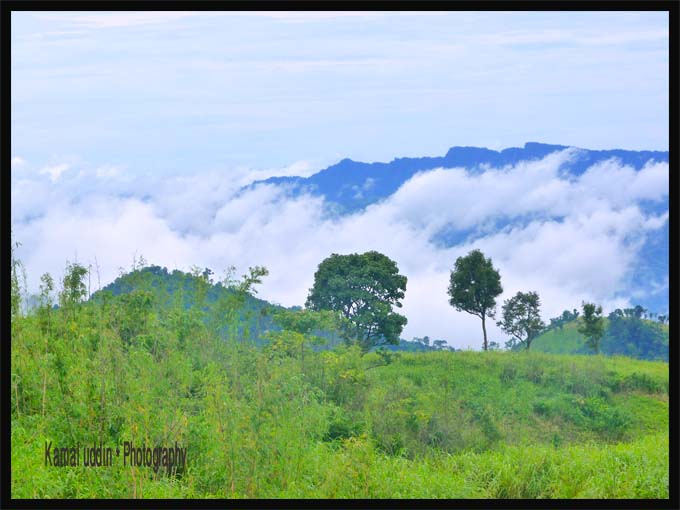 We walked to our camp from the train station.
The weather was nice..
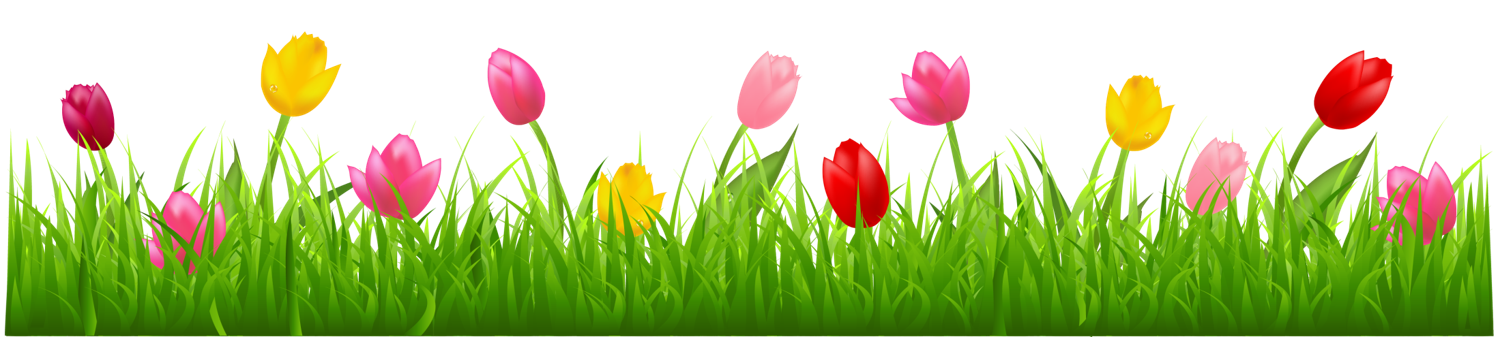 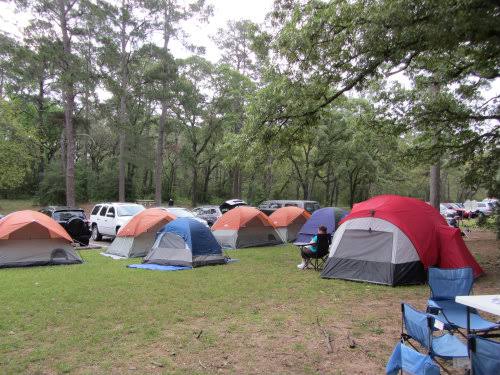 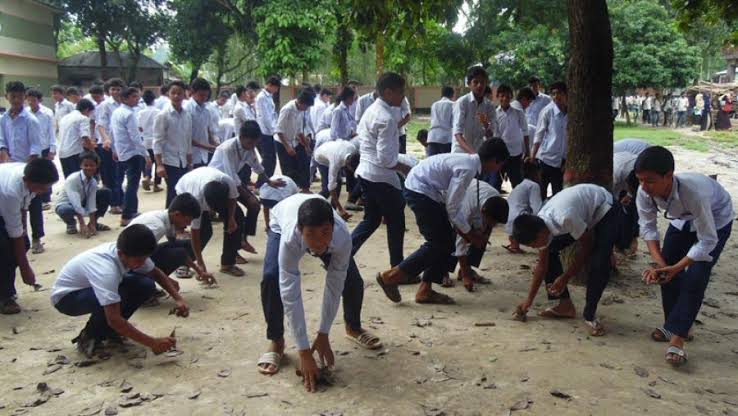 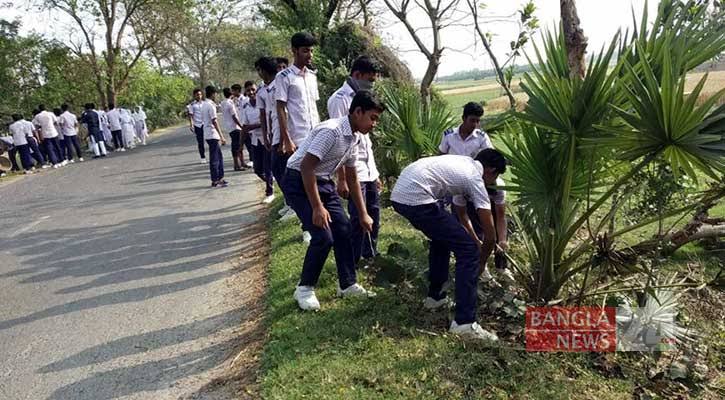 At the camp,we cleaned up area.
Set up our tents.
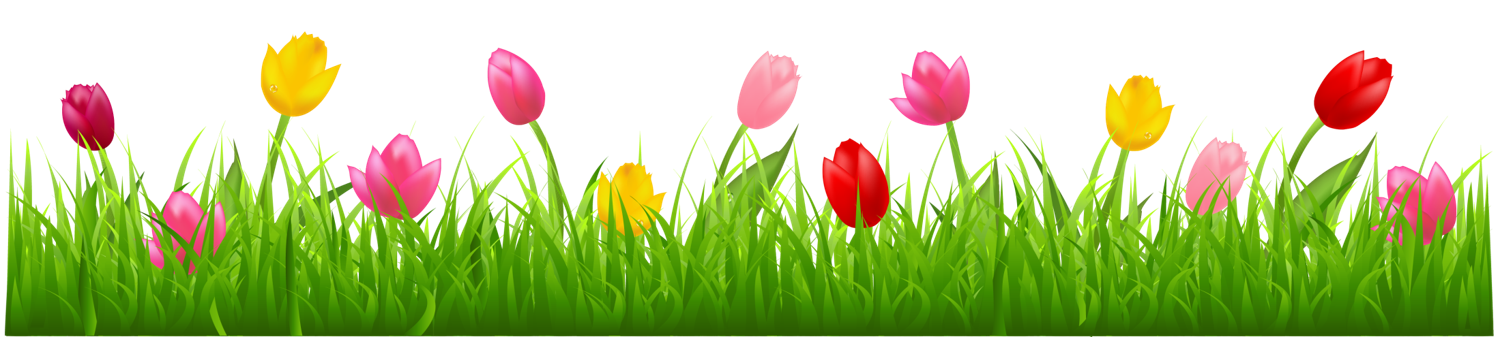 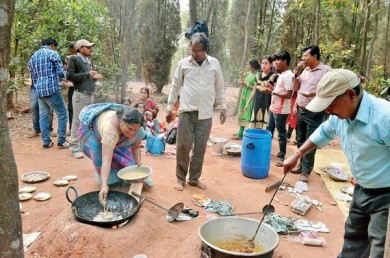 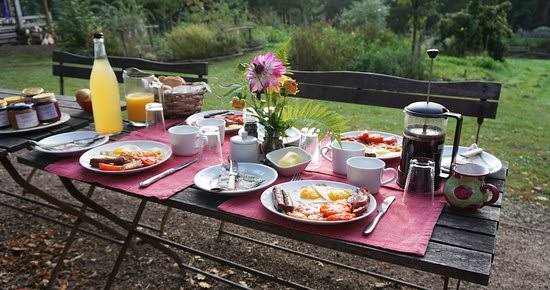 Prepared our breakfast.
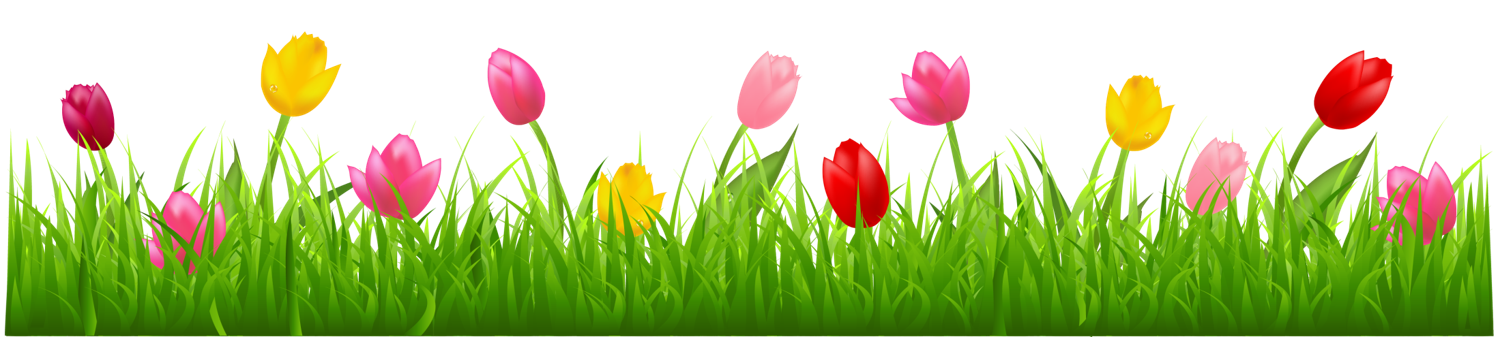 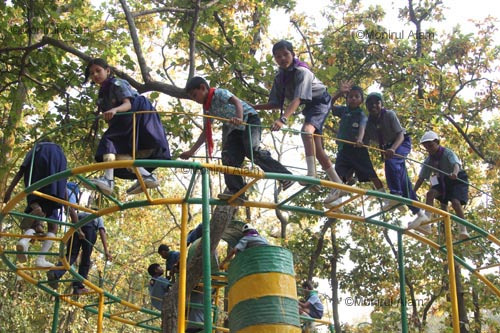 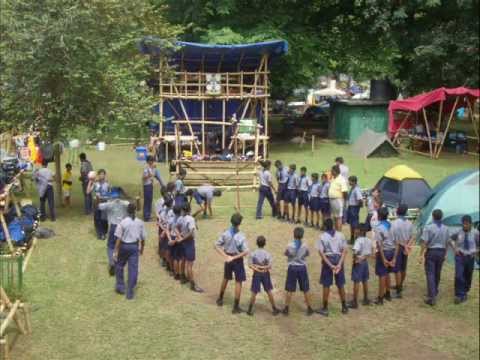 We play games.
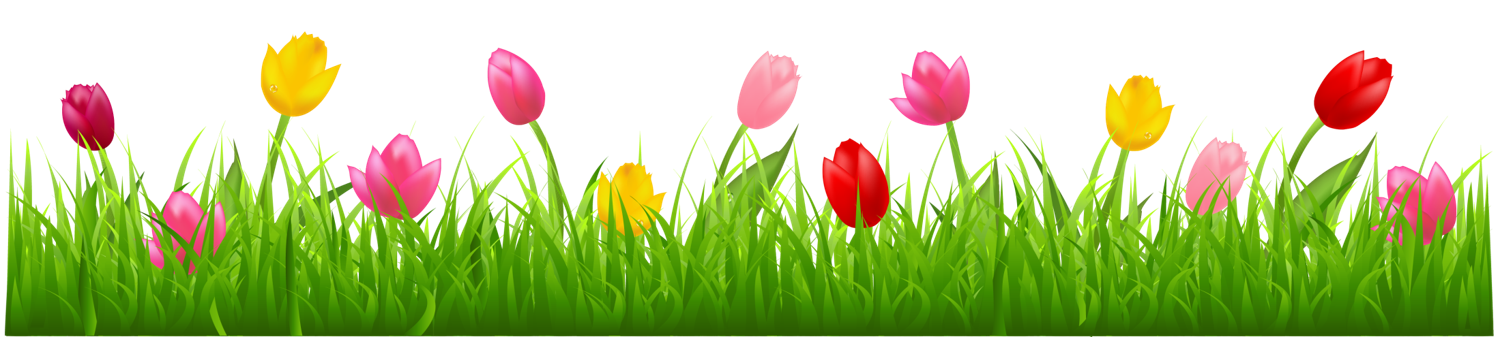 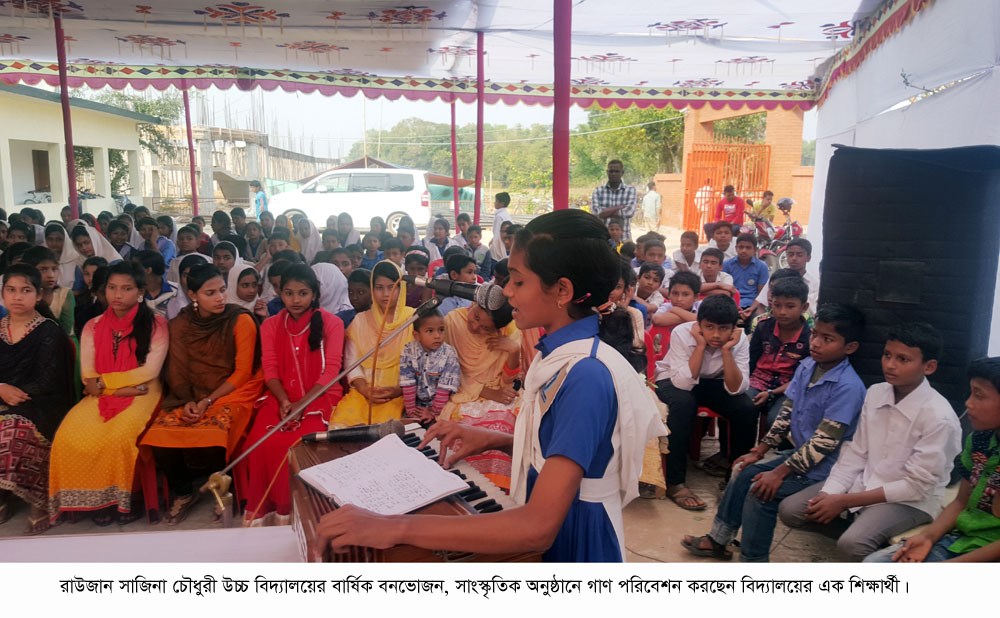 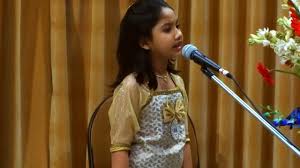 In the afternoon and evening , We sang a song and recited poems.
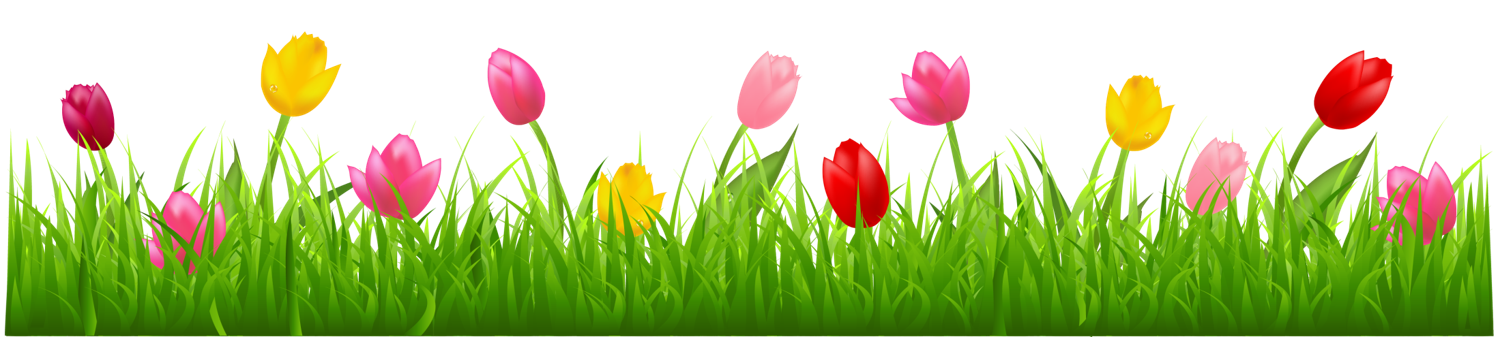 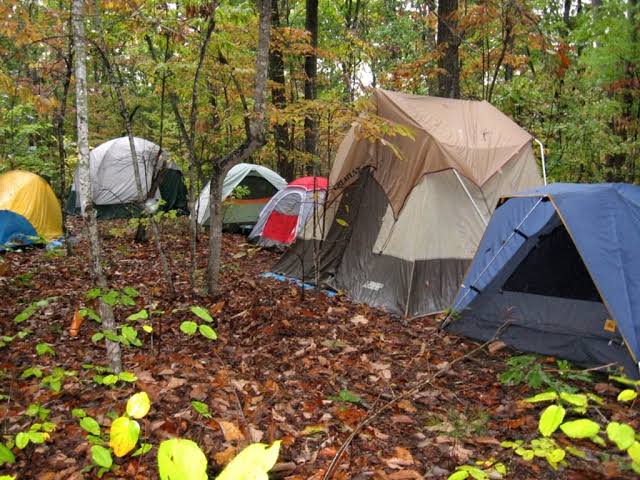 At night, we slept in our tents.
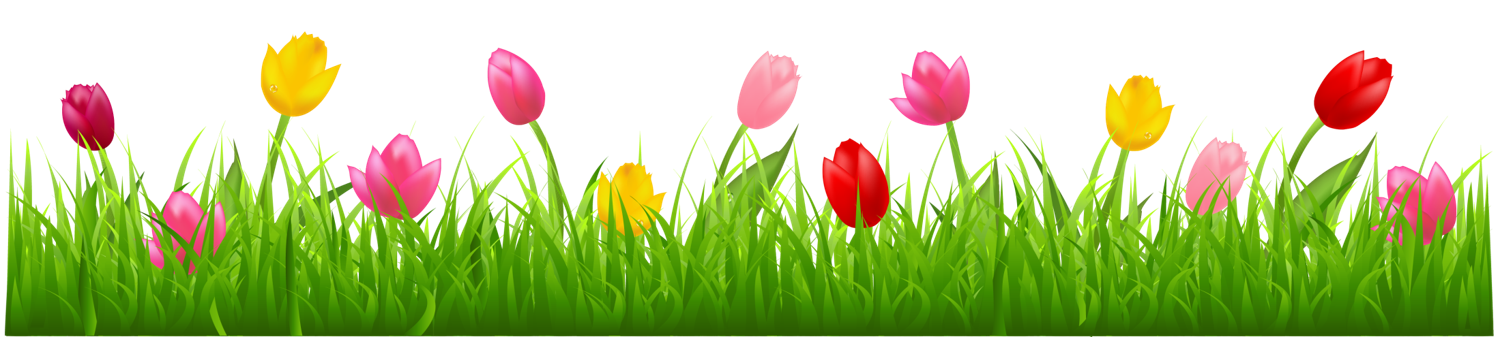 Pair work
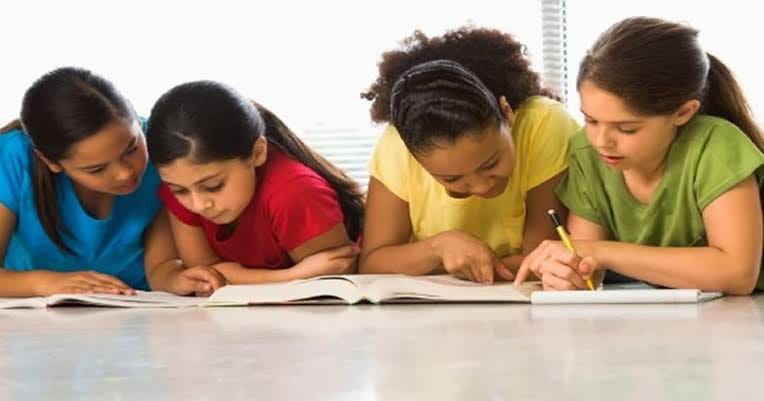 Write a short composition on “Cub camporee” at least five sentences by answering the following questions.
What is a cub camporee?
(b) Have you ever been to a cub camporee?
(c) What did you do in the morning of the first day?
(d) How did you enjoy your program?
(e) How did you end your program?
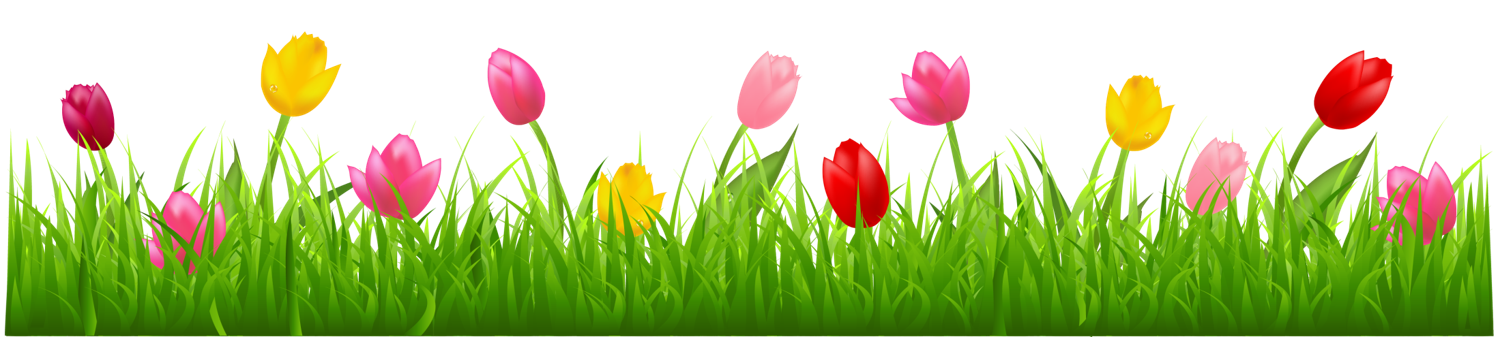 Teacher’s loud reading and discuss the lesson.
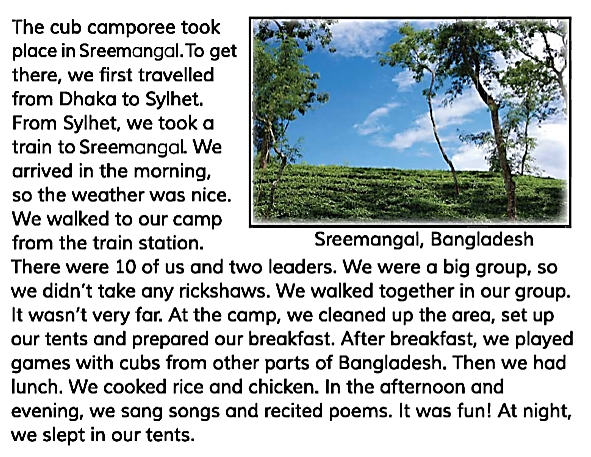 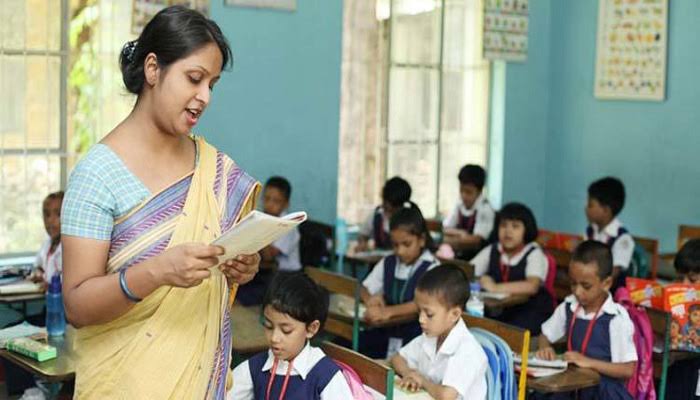 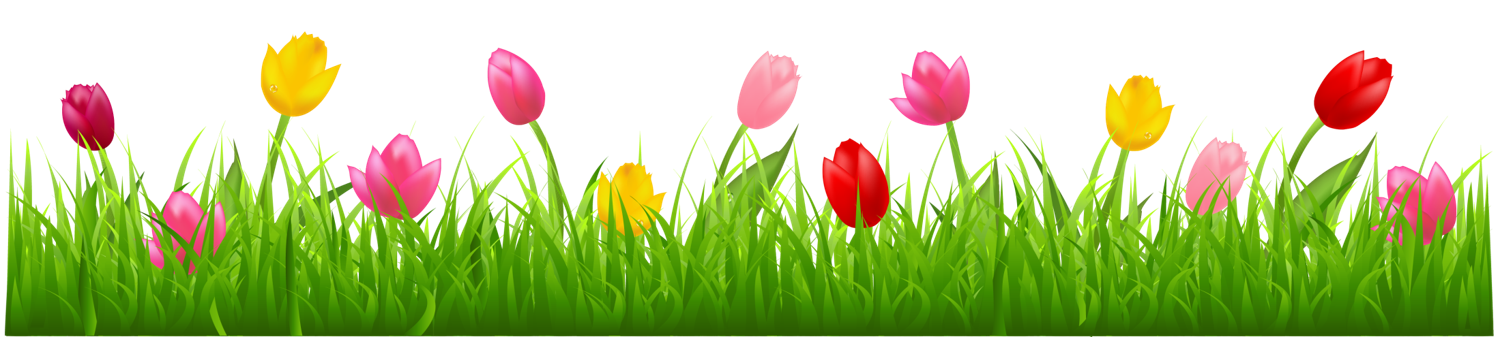 New words with sentences by using picture
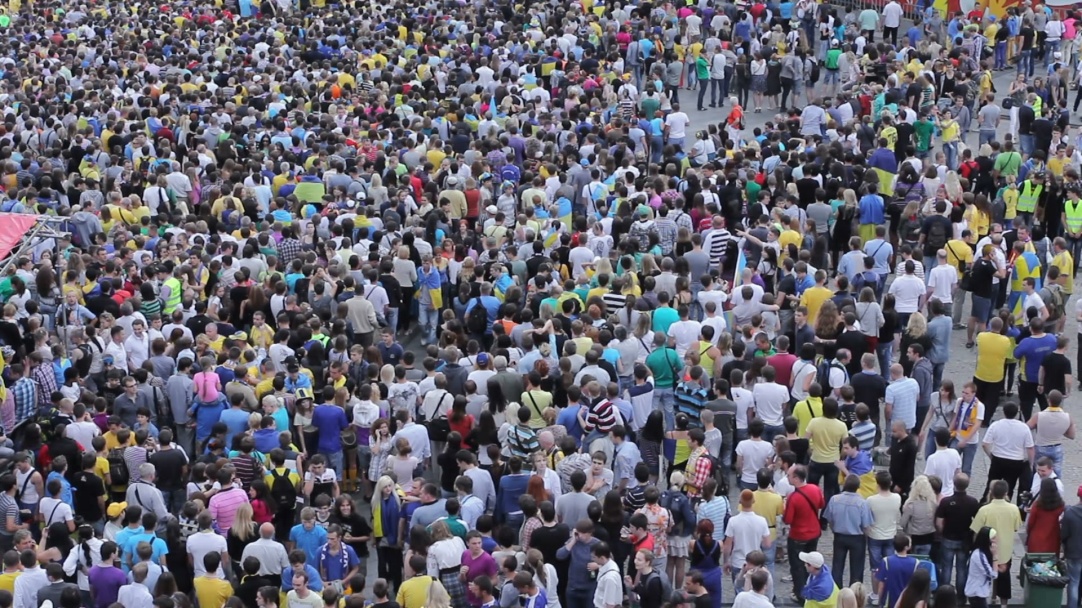 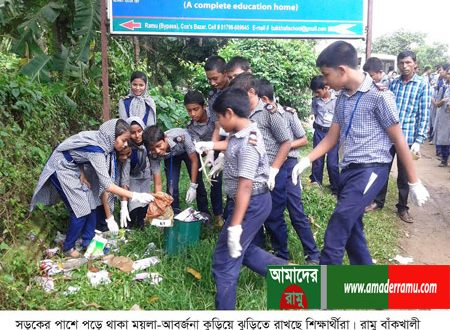 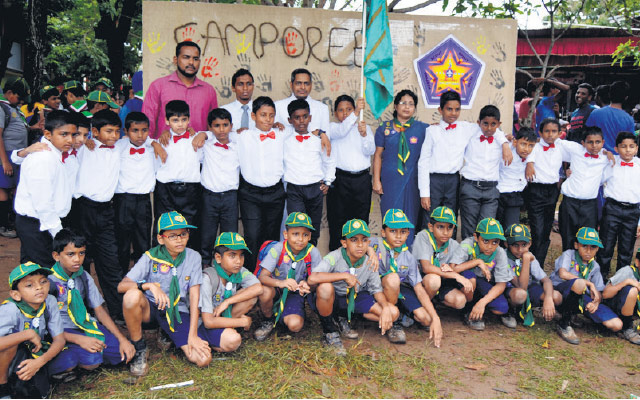 To come together
clearing
Council
Cleaning
Camporee
Gathering
I went to a cub camporee.
They are cleaning the camp.
They are gathering from different places of Bangladesh.
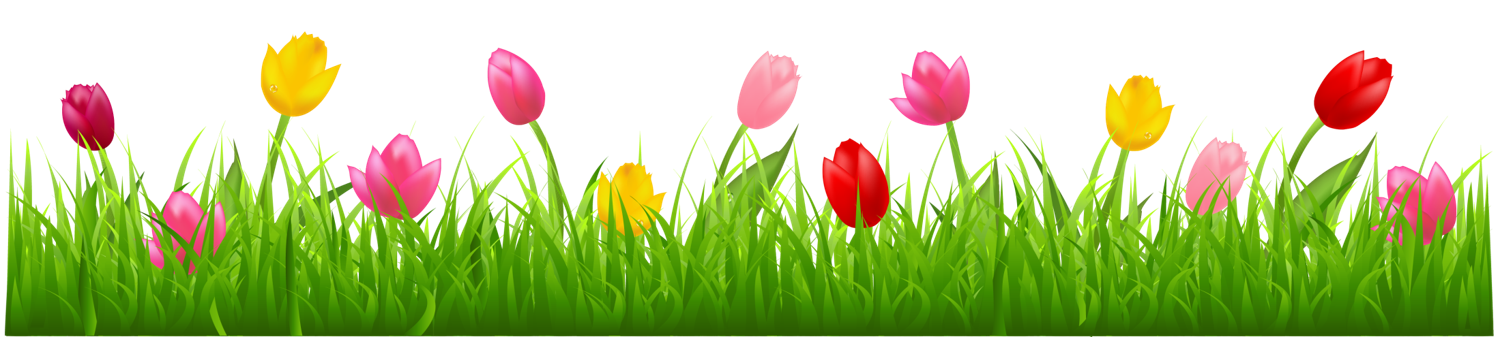 Student’s loud reading help by teacher.
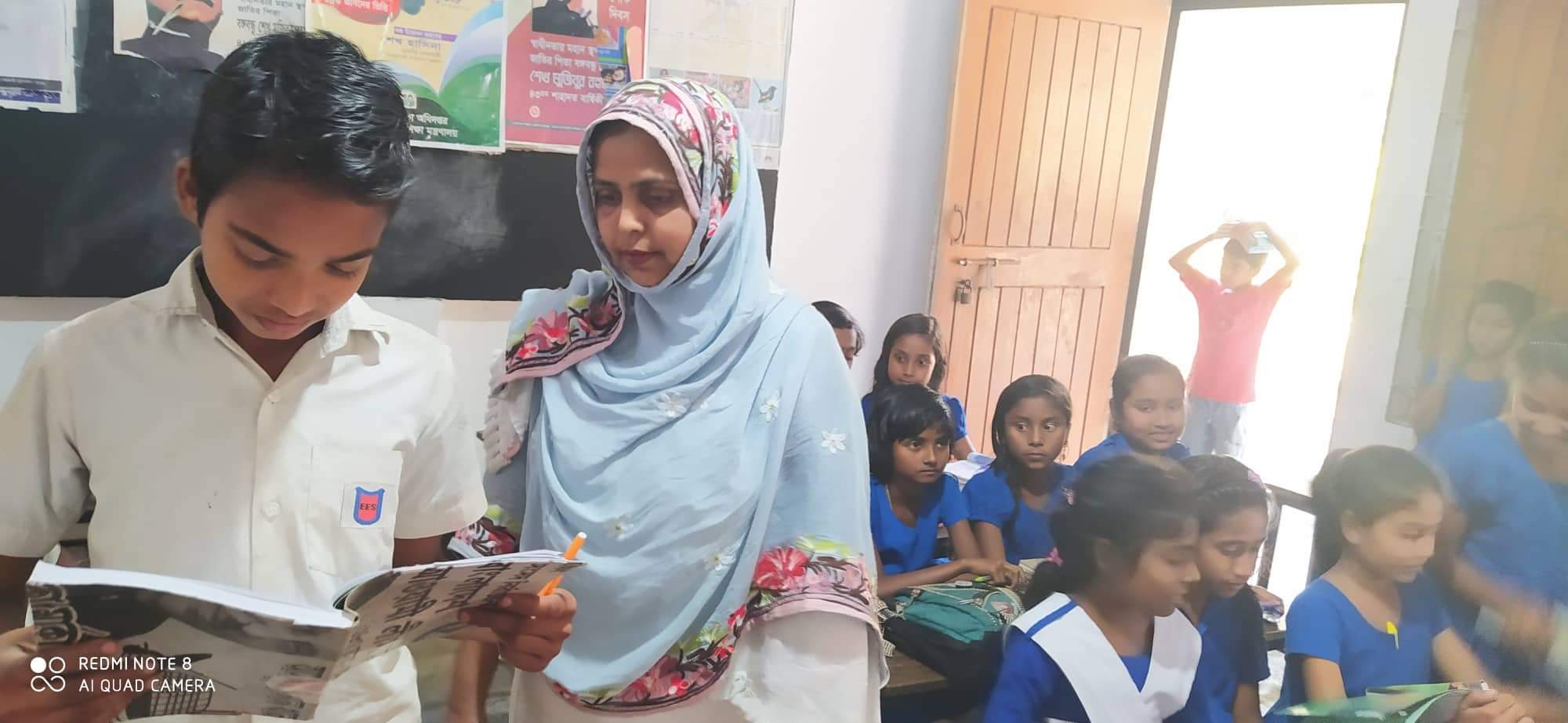 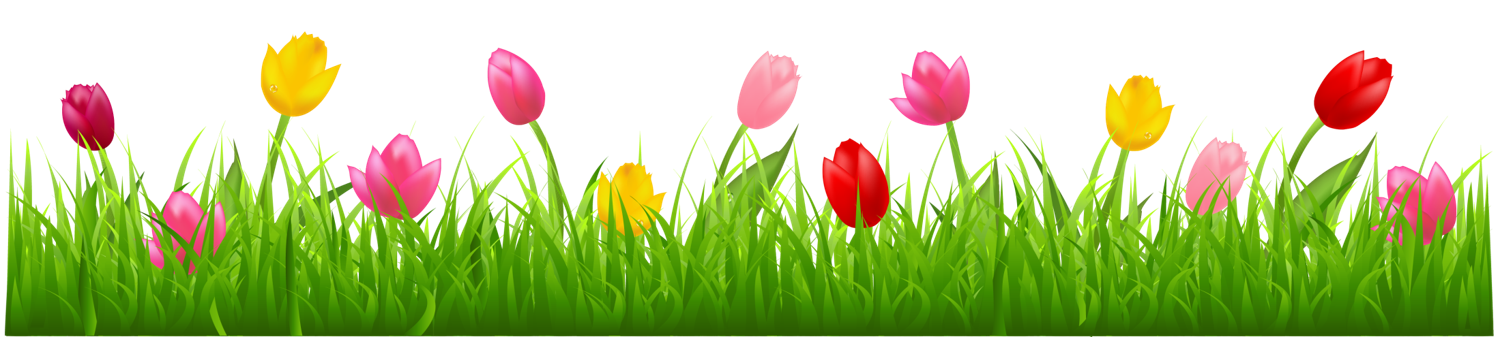 Group work
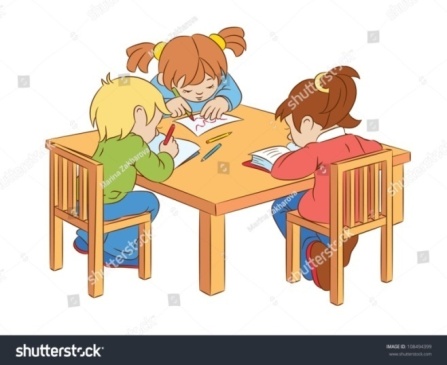 G -1. How did the team go to sreemamgal?
G-2. What did the team members do after breakfast?
G – 3. What did they do in the evening?
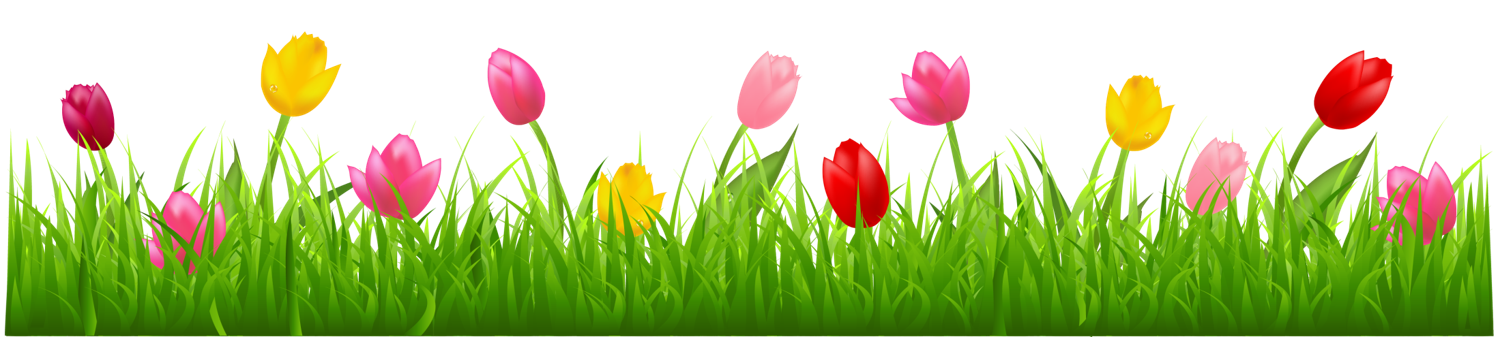 Match the answer
Evaluation
Write only the answer on the answer paper
1.When did the speaker go to a cub camporee?

(a)   Last  january
(b) Last march
(c) Last may
(d) Last december
2.  The  team had---------

(a) 9 members
(b) 11 members
(c)  10 members
(d) 100 members
3. What did they do at first ?

(a) Cleaning
(b) Walking
(c) Cooking
(d)  Firing
4.When did they reach?

(c) At noon
(d) At night
(b) In the morning
(a) In the  evening
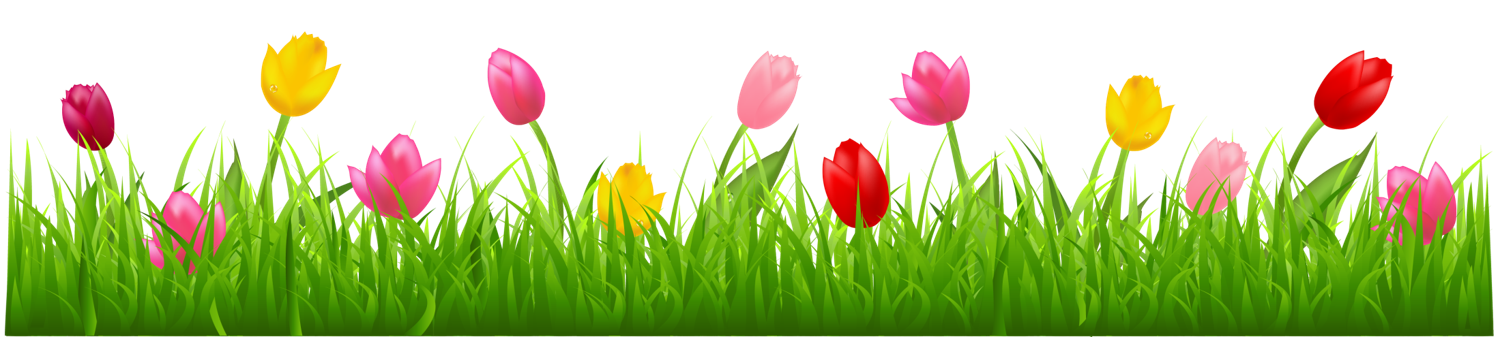 Home 
work
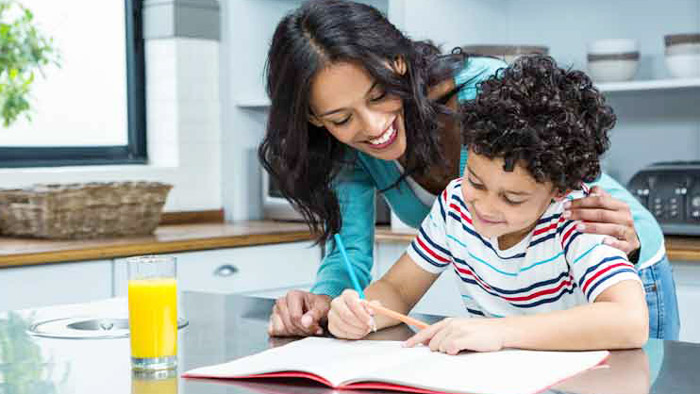 You will write five sentences about your holiday’s activity.
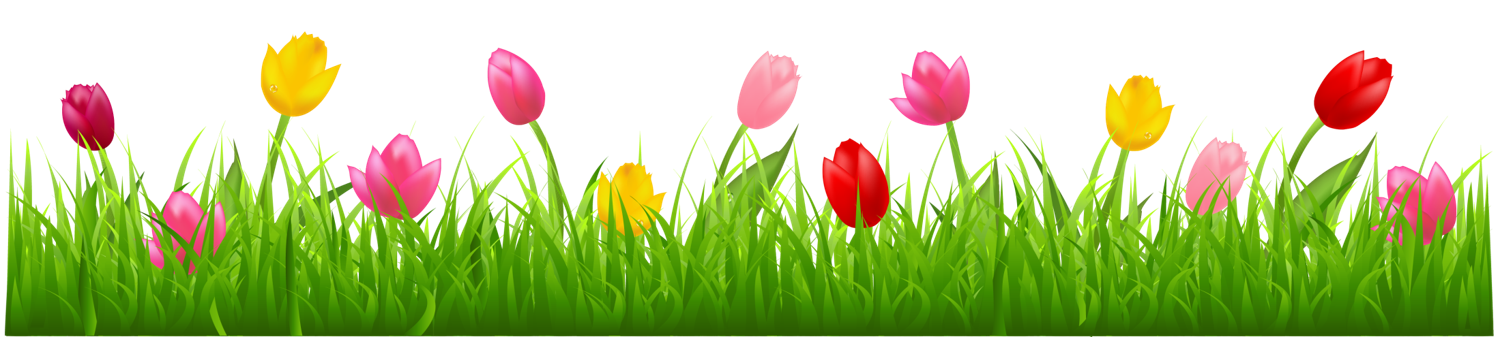 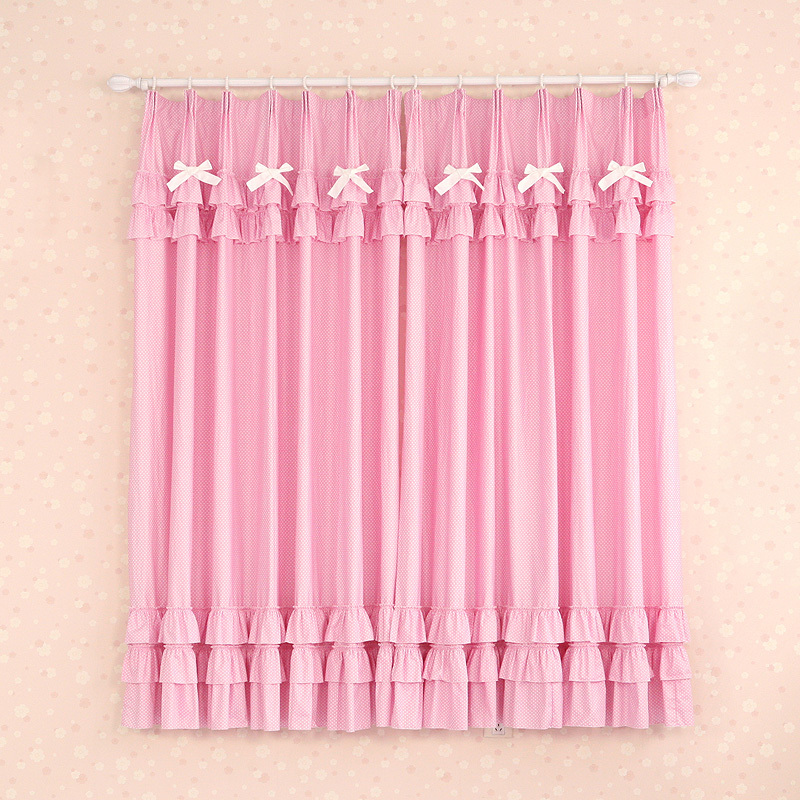 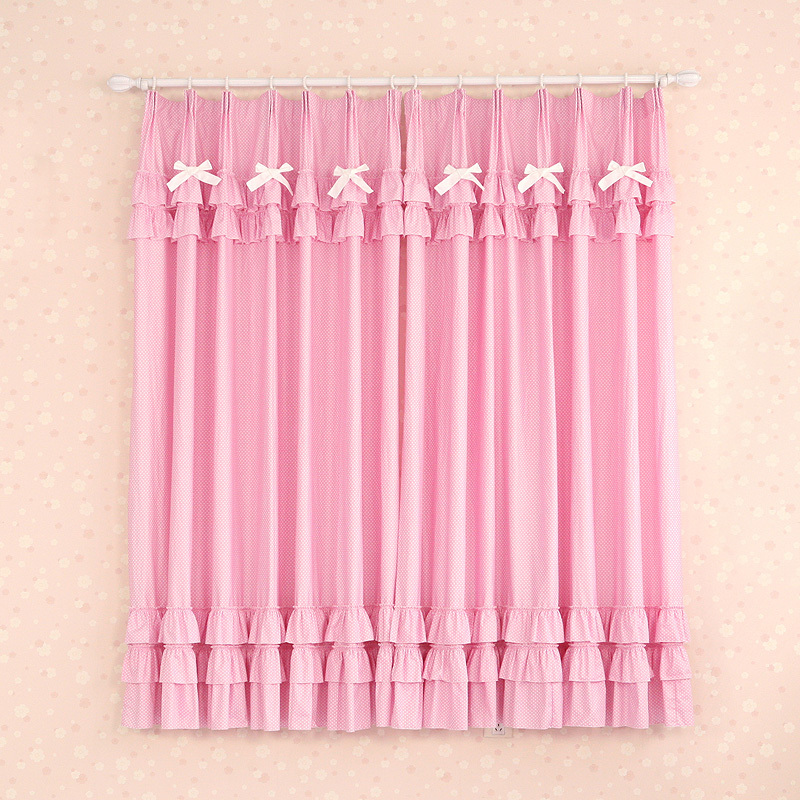 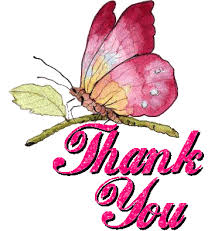 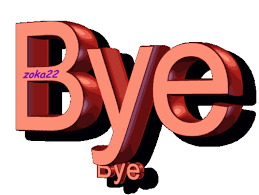 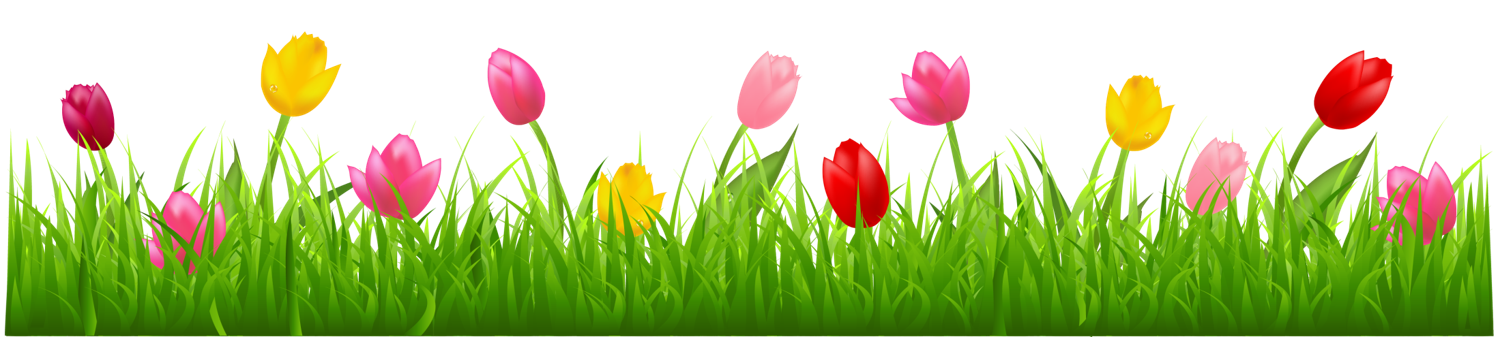